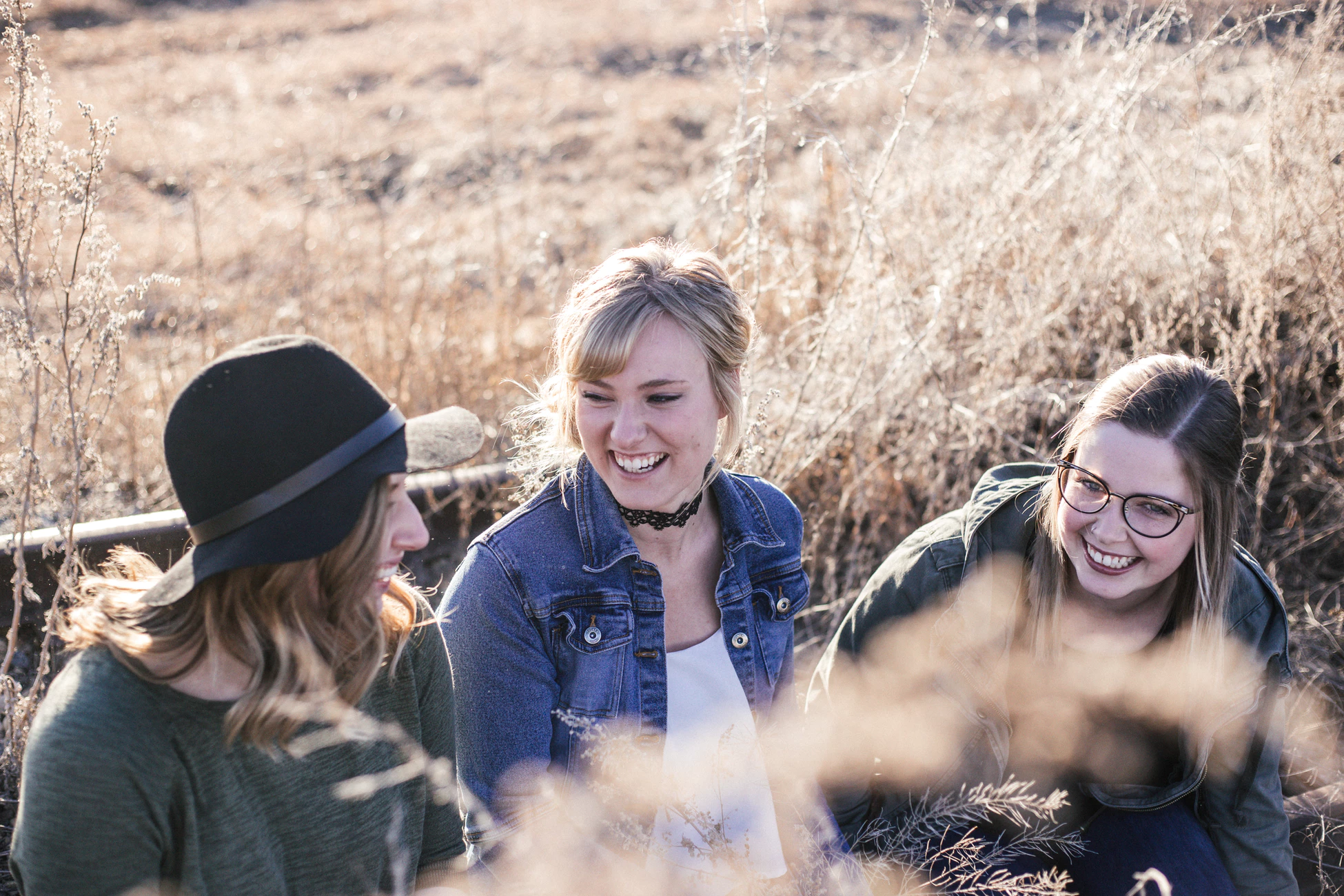 Tools for Talking
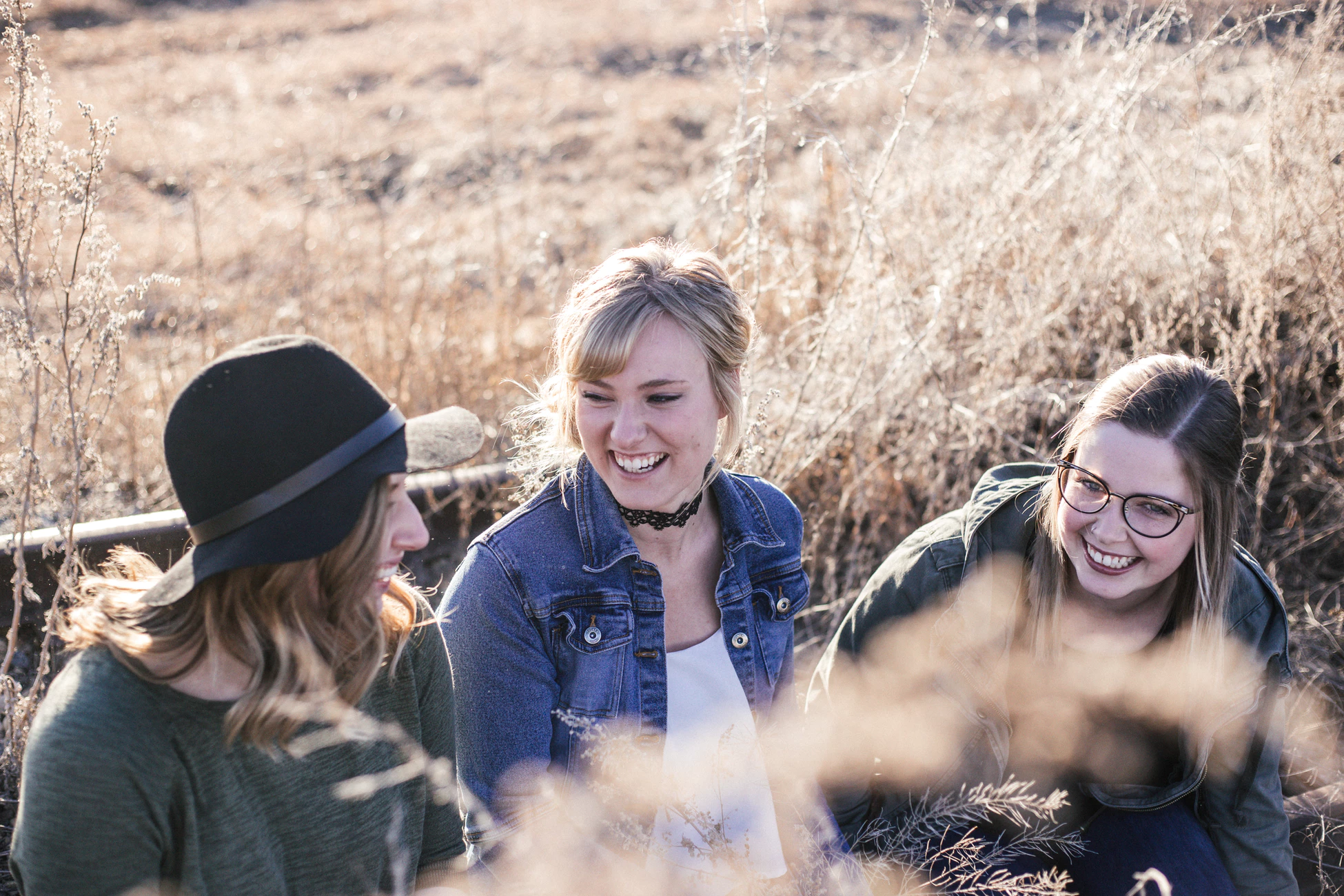 “All kinds of animals, birds, reptiles and creatures of the sea are being tamed and have been tamed by man, but no man can tame the tongue. It is a restless evil, full of deadly poison” (James 3:7-8)
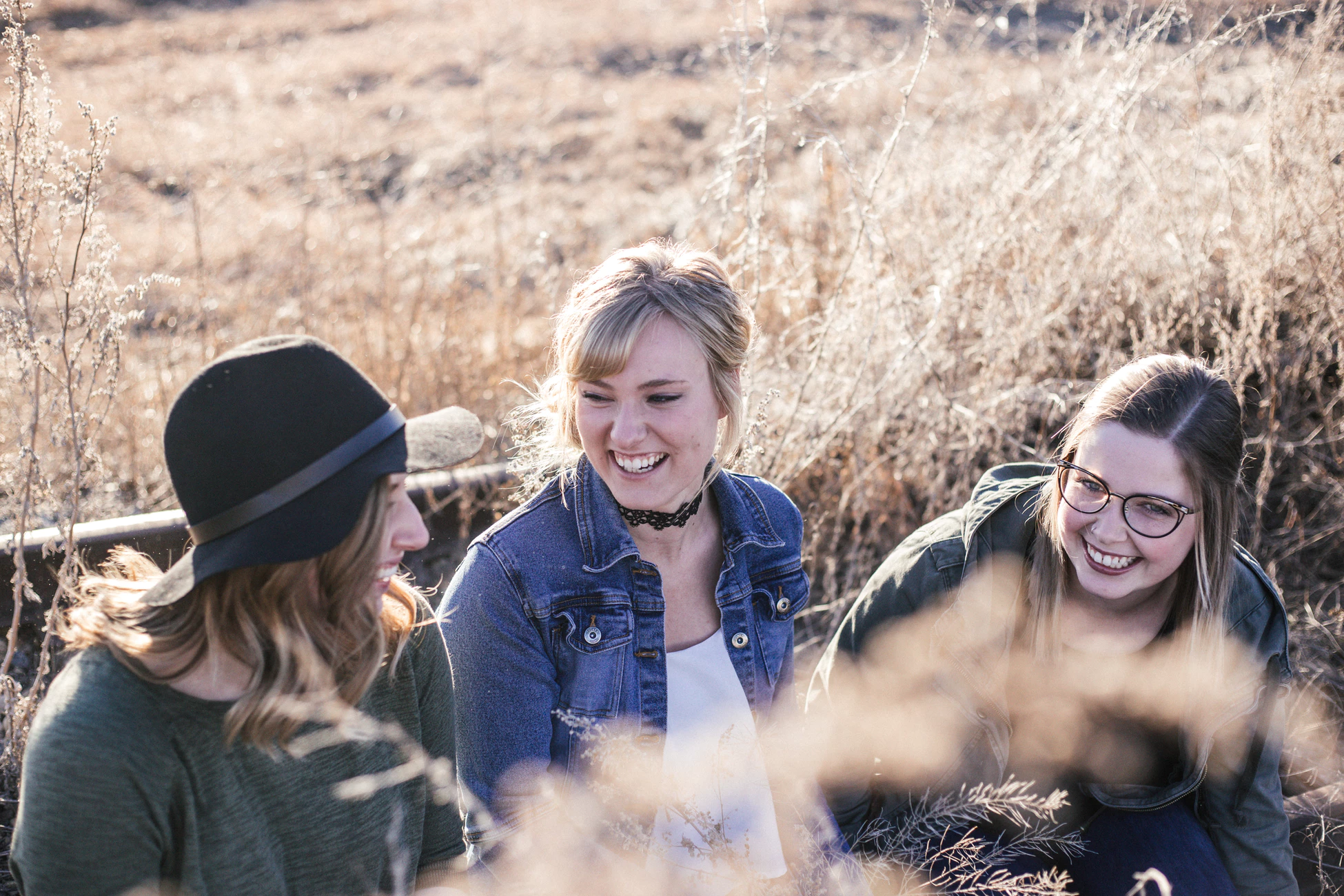 “The tongue that brings healing is a tree of life” (Prov. 15:4)
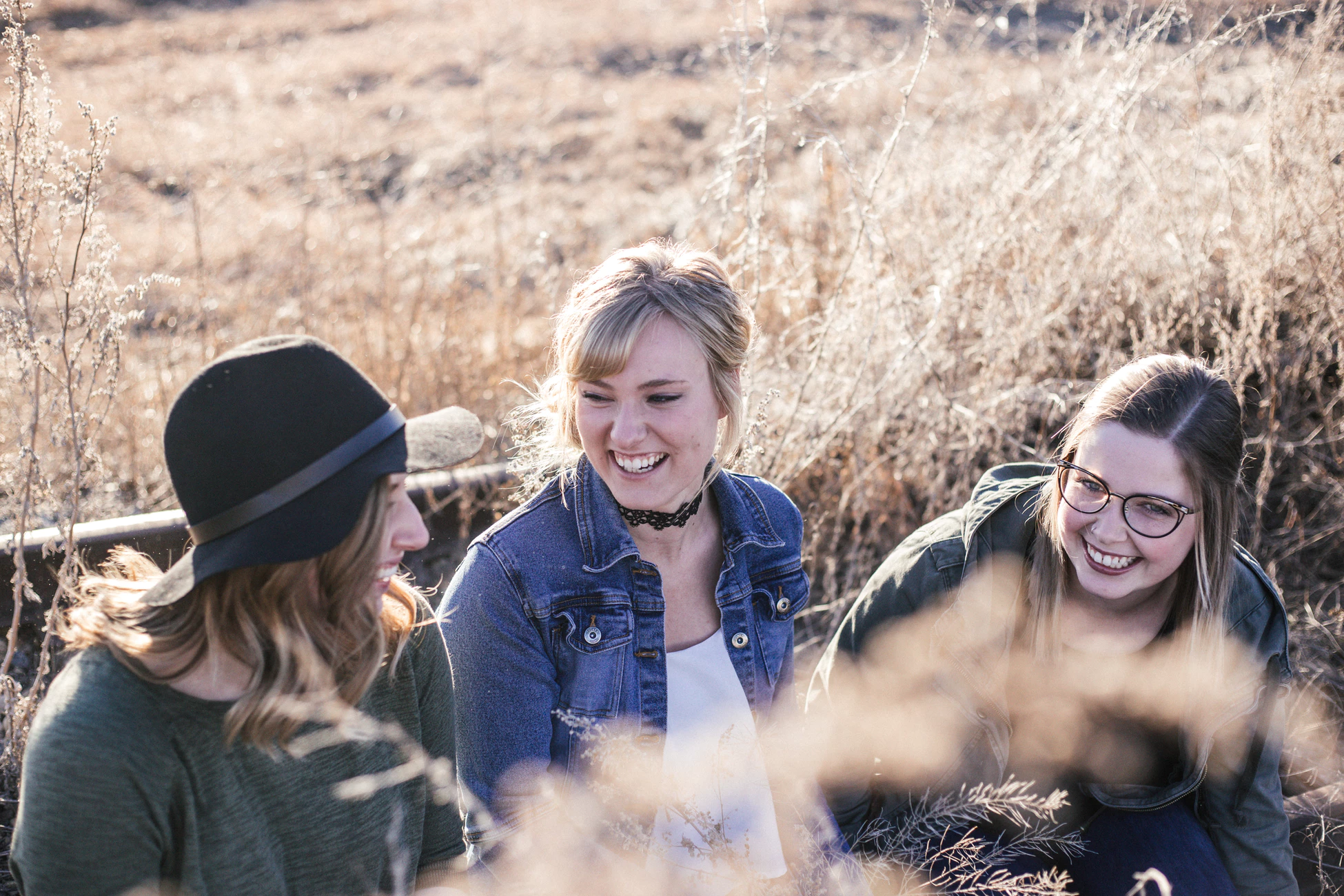 “The mouth of the righteous is a fountain of life” (Prov. 10:11)
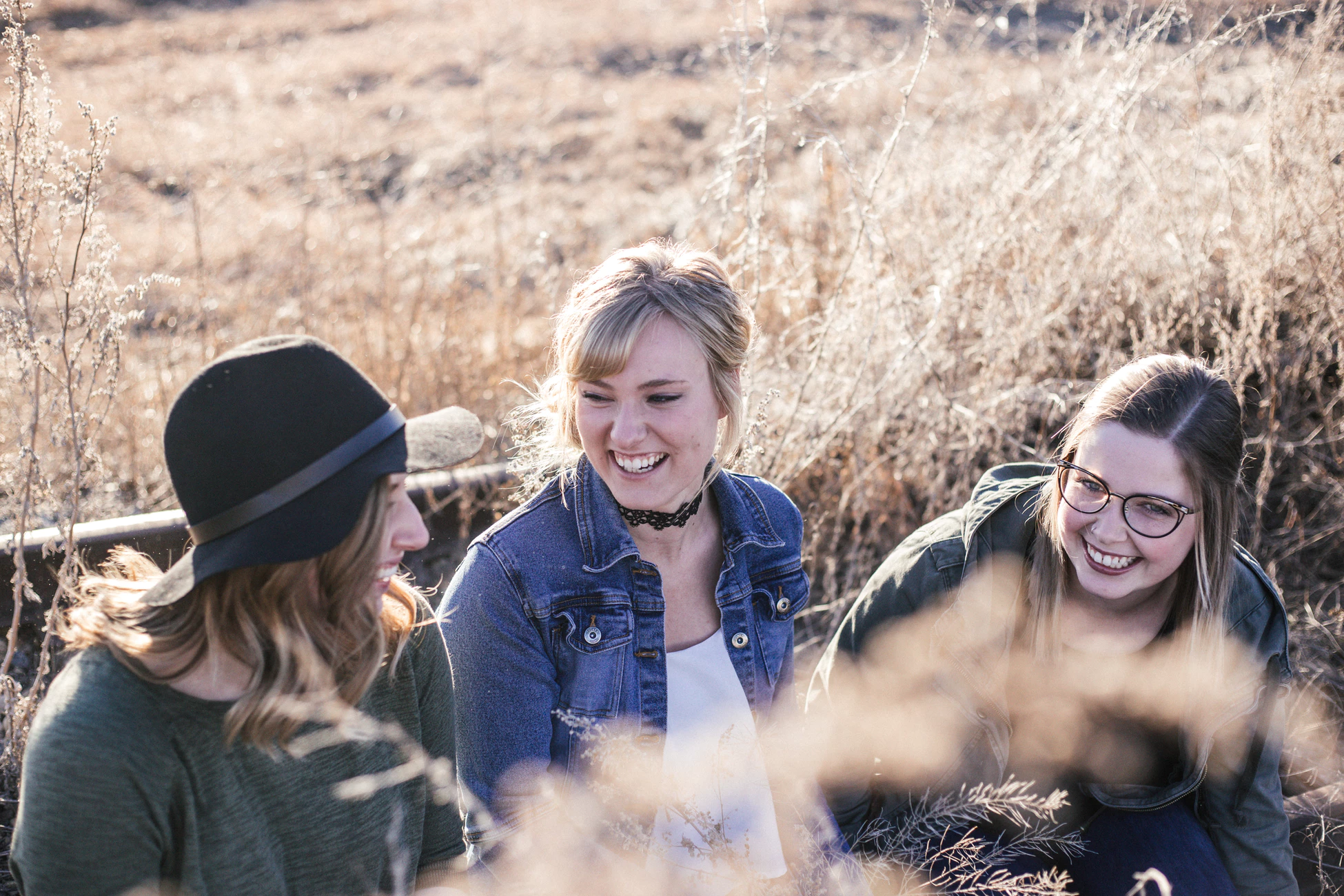 com·mu·ni·ca·tion - Latin, “to share”
                    /kəˌmyo͞onəˈkāSH(ə)n/
com·mu·ni·ty
/kəˈmyo͞onədē/
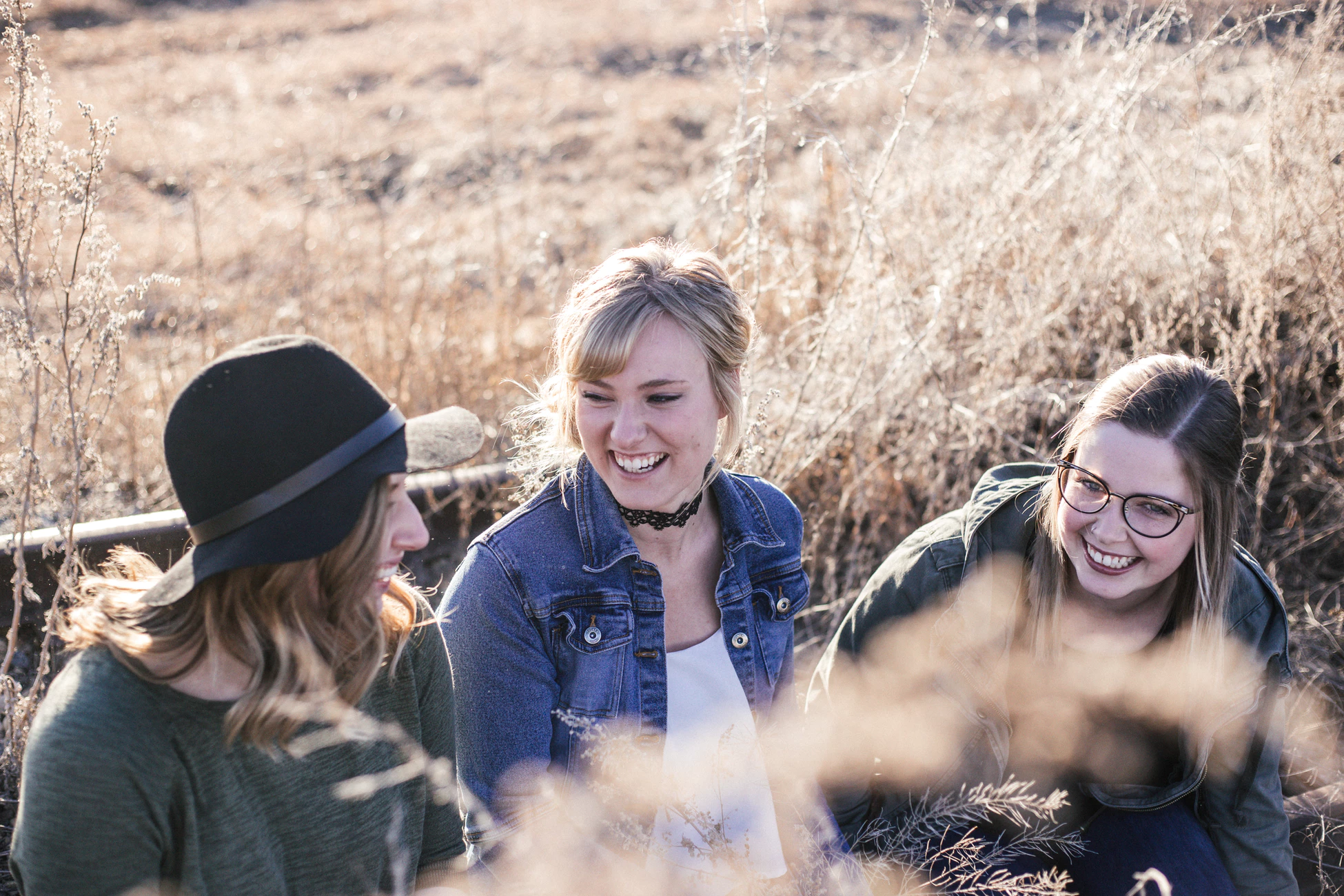 Good communication is godly
“No one has seen God at any time. The only begotten Son, who is in the bosom of the Father,       He has declared Him.” (John 1:18)
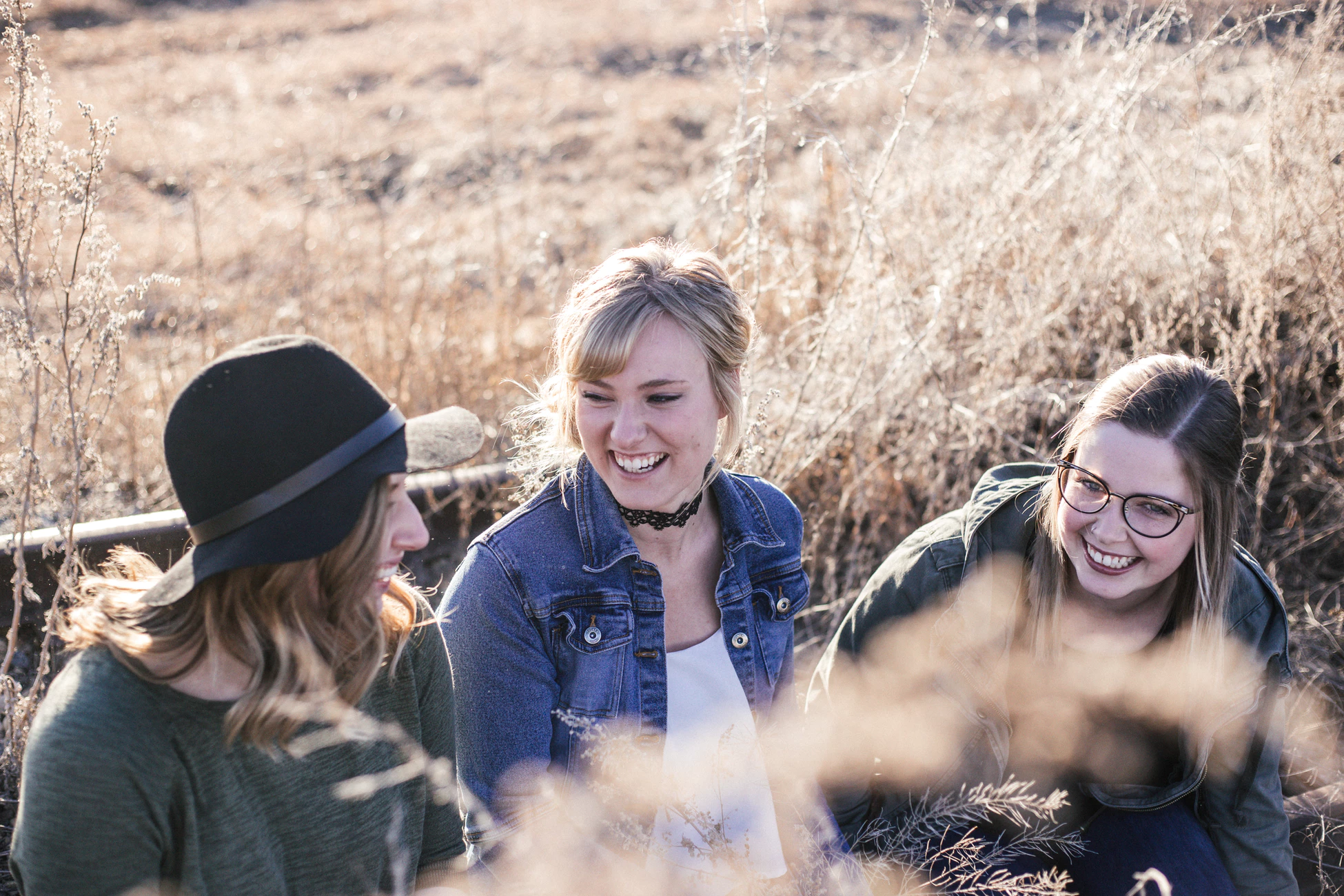 Poor communication is foolish
“He is such a worthless man that no one can talk to him” (2 Samuel 25:17)
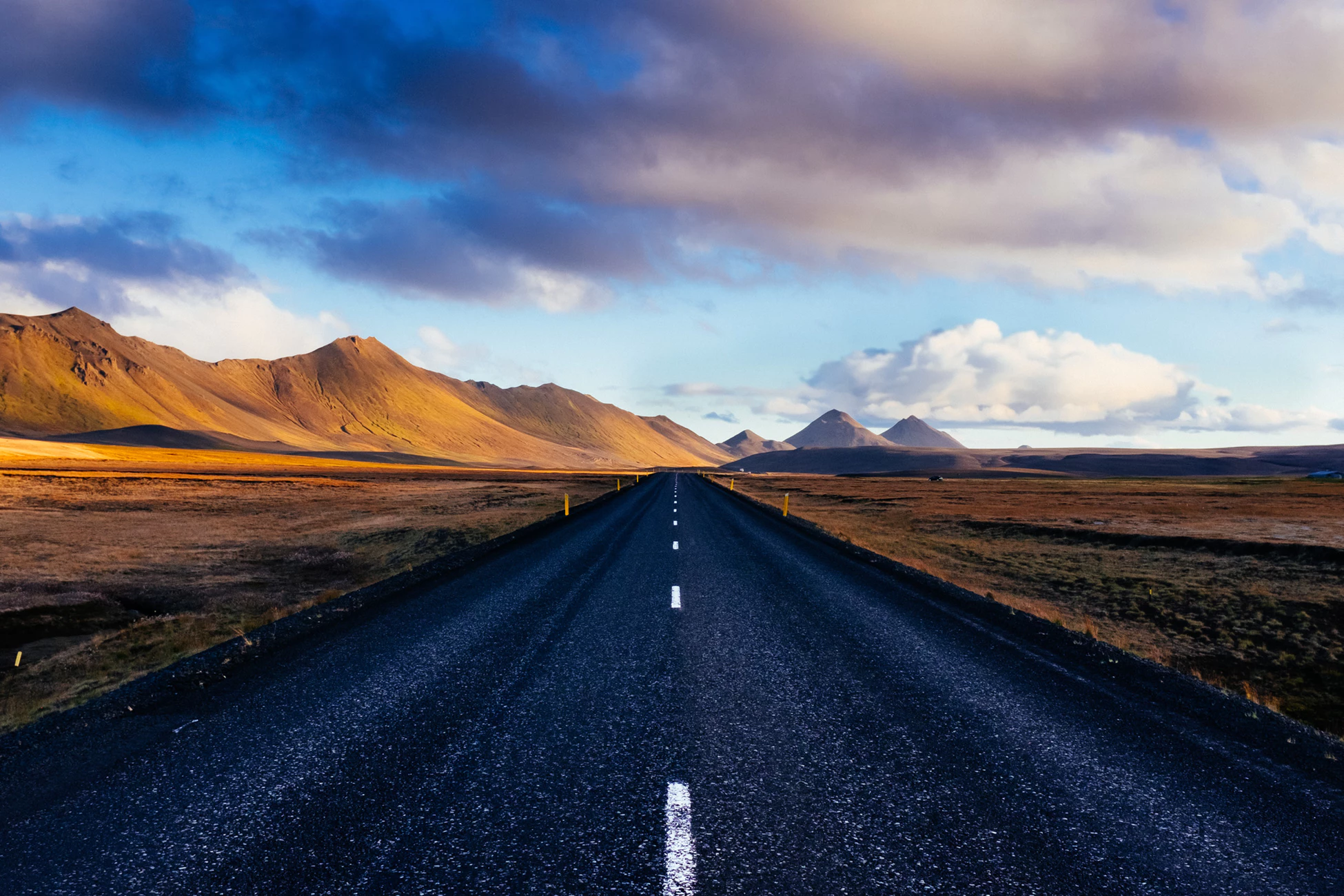 “He who guards his lips guards his life, but he who speaks rashly will come to ruin.” (Proverbs 13:3)
Words Determine the Direction of Our Lives (James 3:1-6)
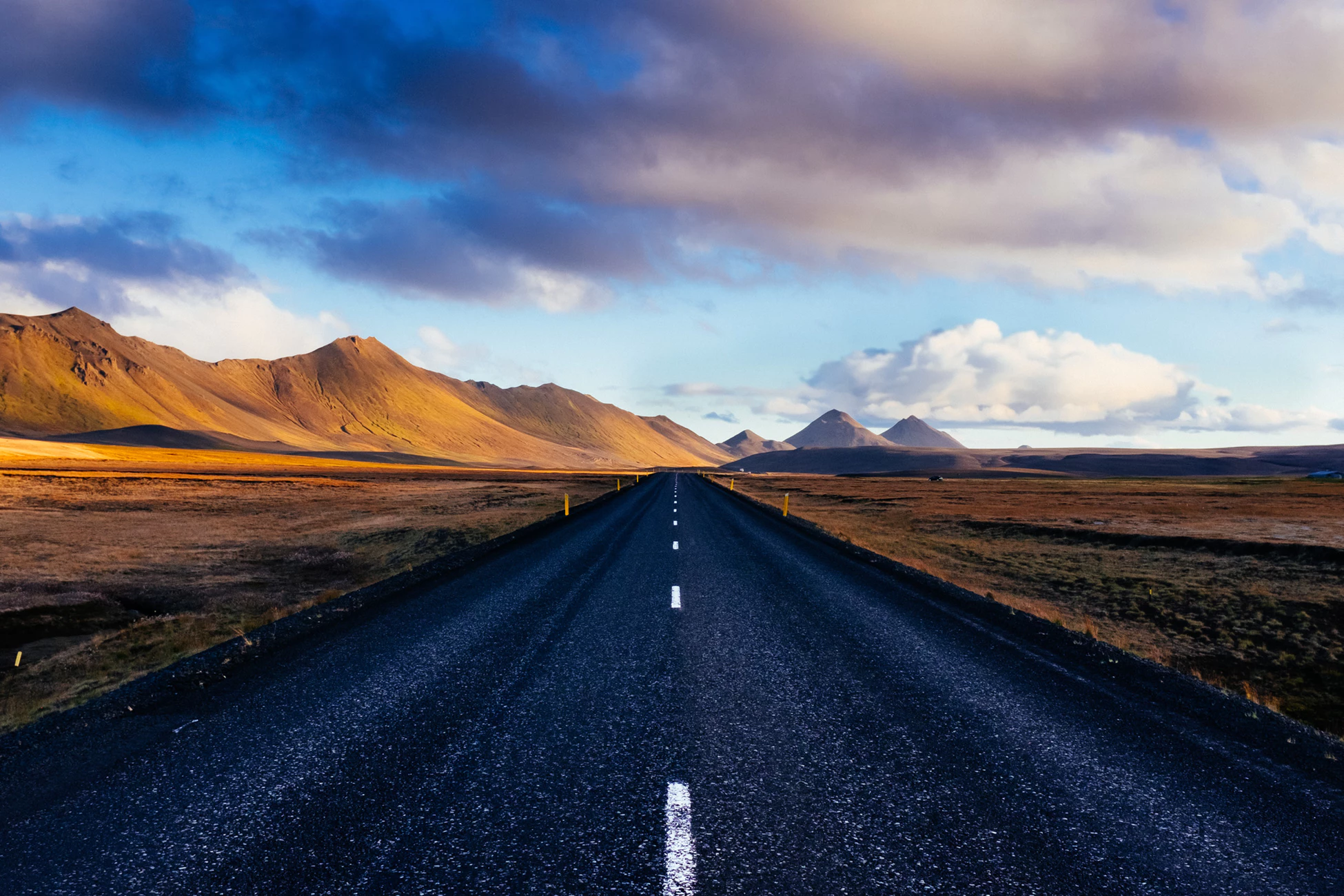 “He who guards his lips guards his life, but he who speaks rashly will come to ruin.” (Proverbs 13:3)
Words Determine the Destiny of Our Souls (Matthew 12:33-37)
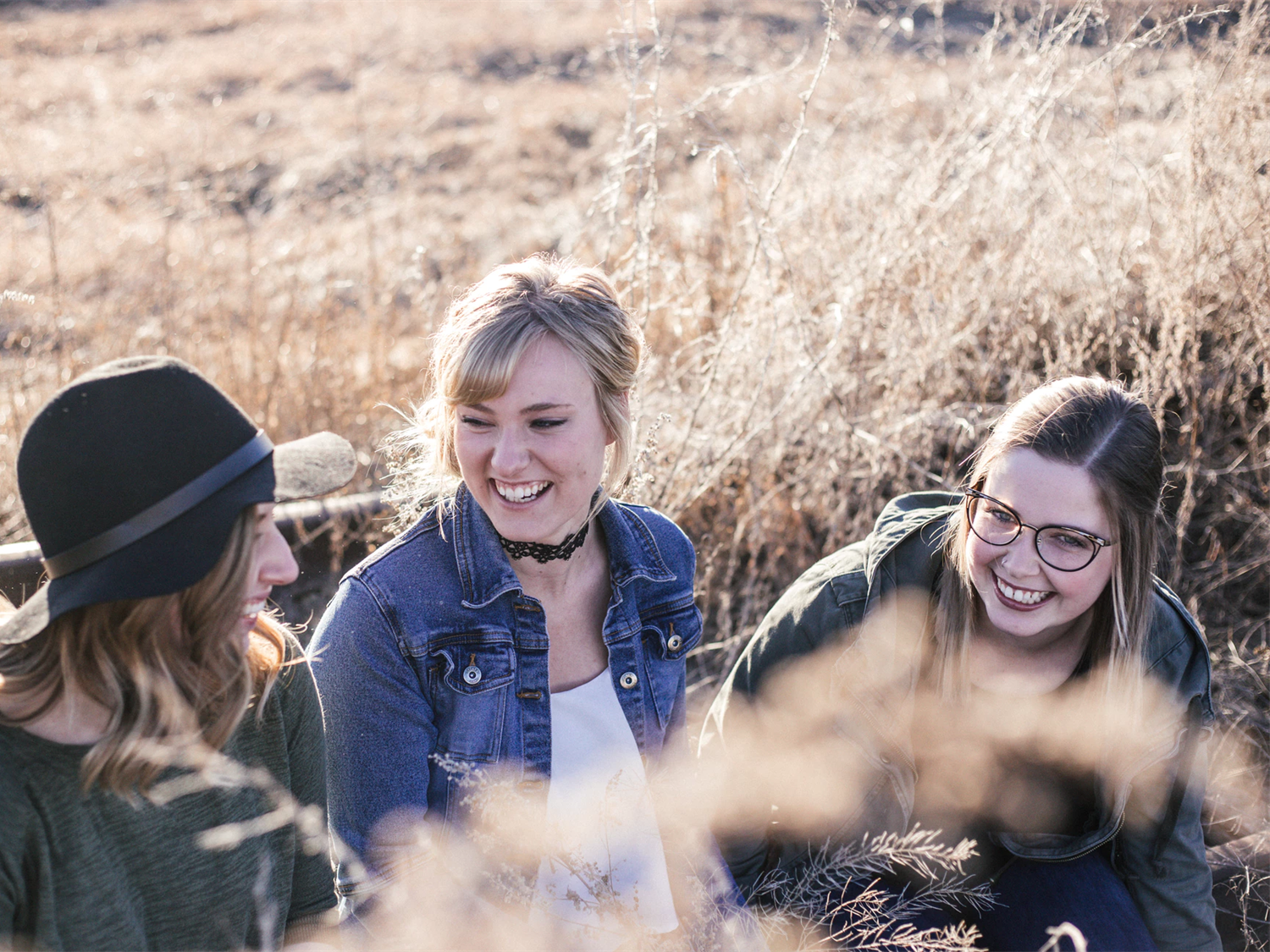 Speak Only What Is Edifying
“Let no corrupt word proceed out of your mouth, but what is good for necessary edification, that it may impart grace to the hearers.” (Ephesians 4:29)
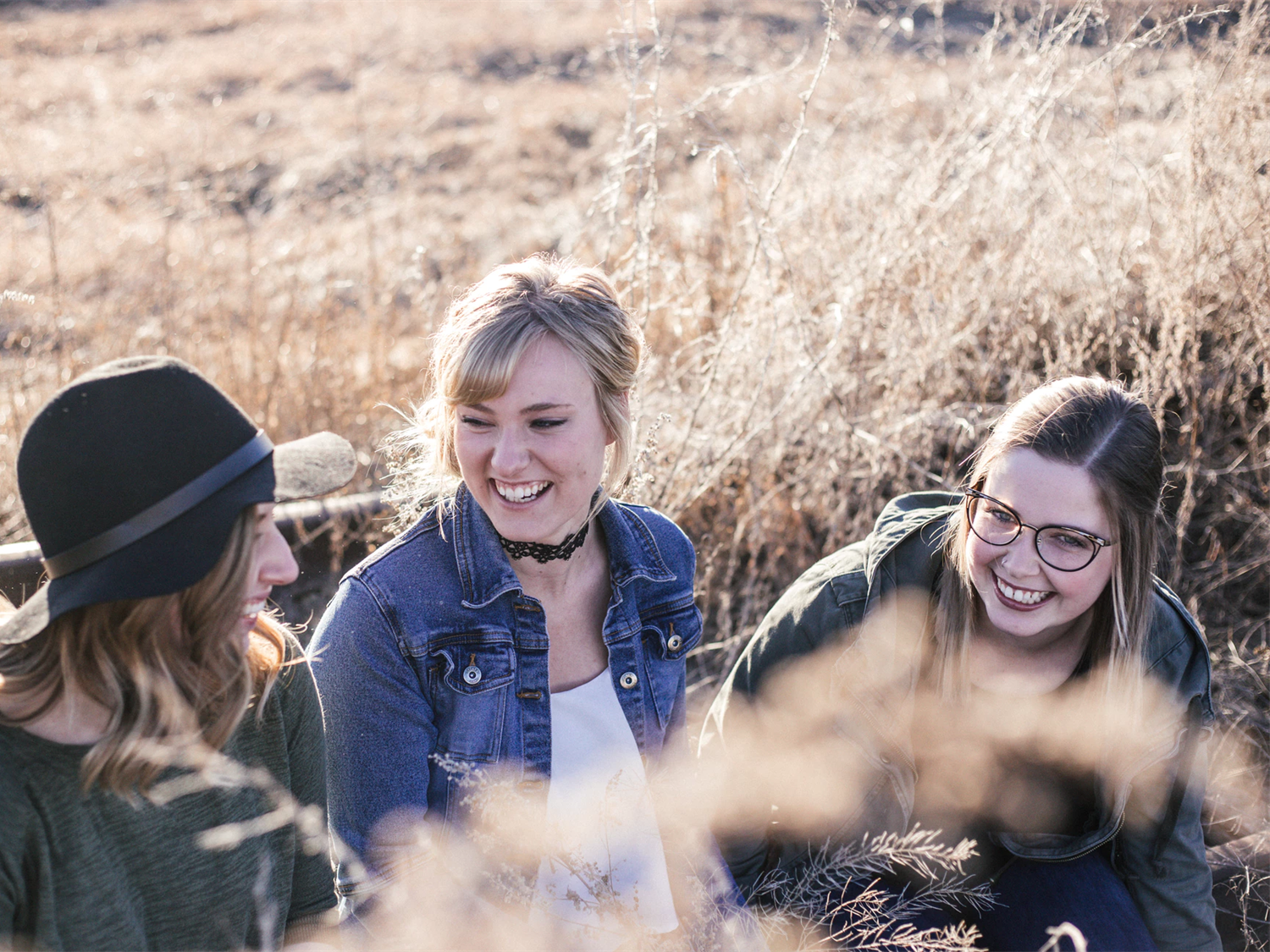 Speak Only What Is Appropriate
“Let no corrupt word proceed out of your mouth, but what is good for necessary edification, that it may impart grace to the hearers.” (Ephesians 4:29)
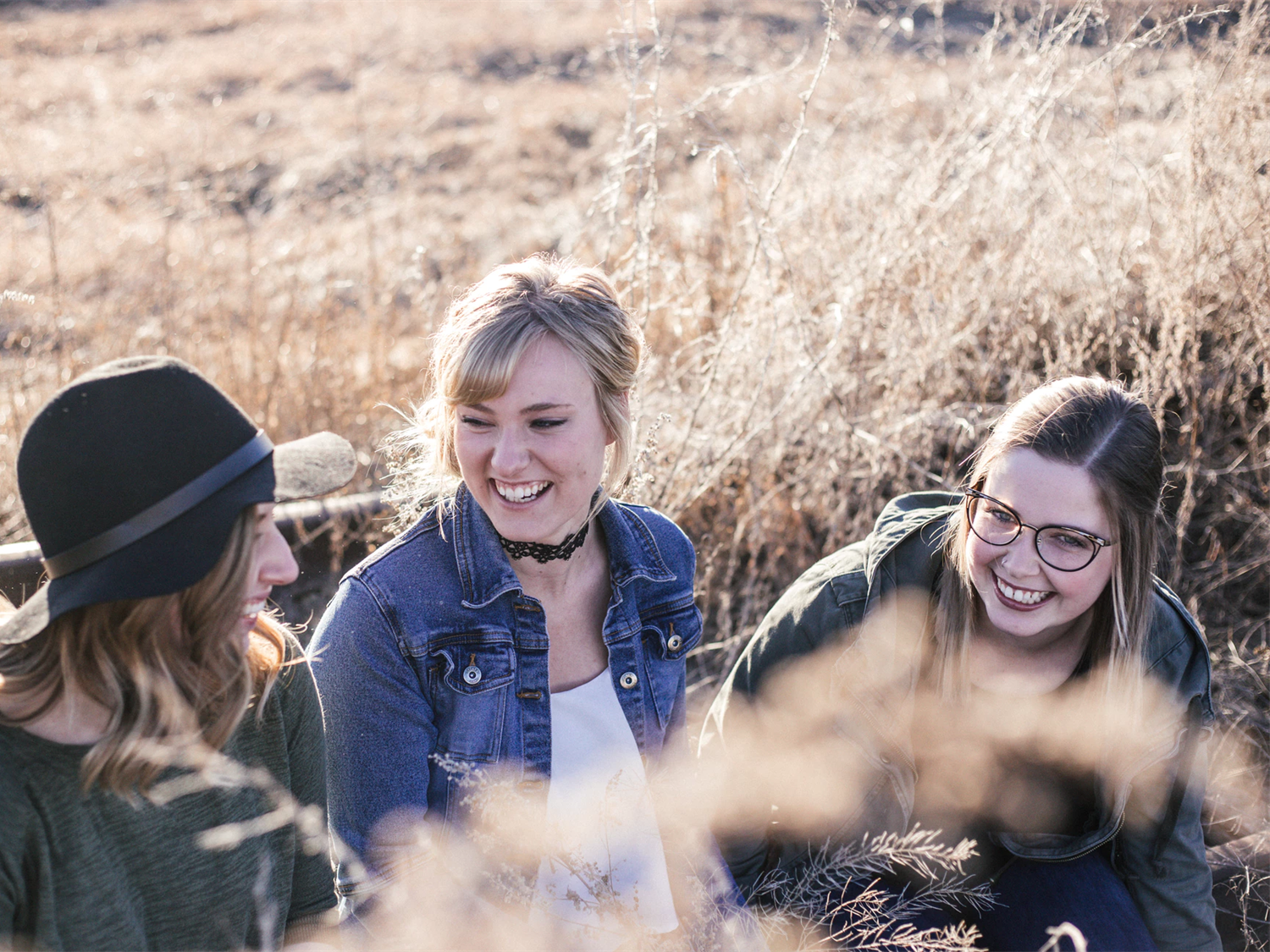 Speak Only What Is Gracious
“Let no corrupt word proceed out of your mouth, but what is good for necessary edification, that it may impart grace to the hearers.” (Ephesians 4:29)